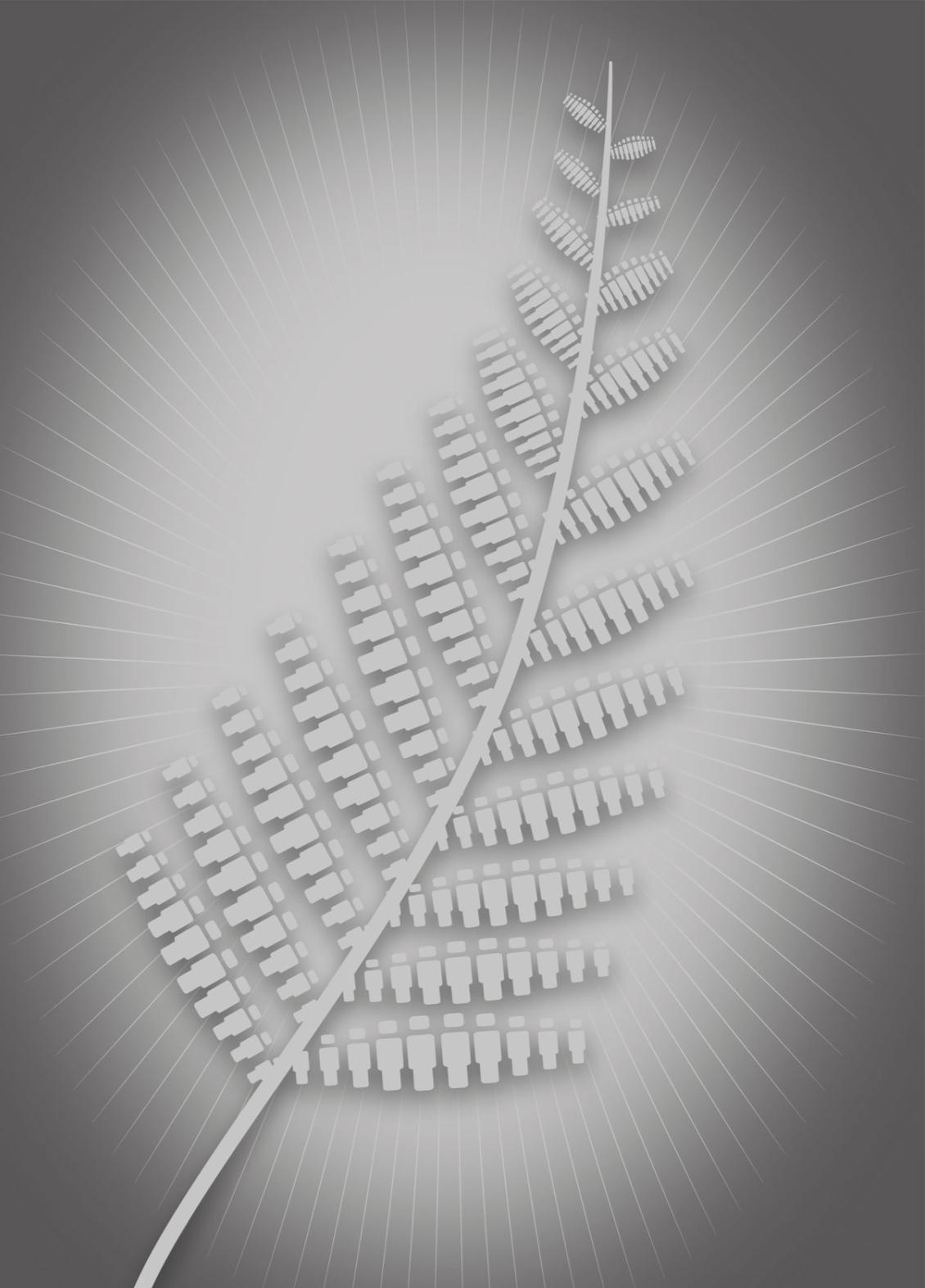 Venue Assessments
What’s changed?
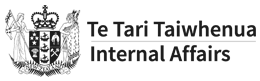 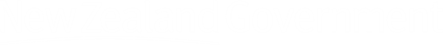 Why?
Focus on good practice as well as minimum requirements 
Inspectors leave understanding how a venue meets the outcomes  
Efficient use of resources: target based on risk factors
Work together with societies and venues
Outcomes
Integrity of gaming operation is ensured
Venue managers understand their responsibilities and have procedures in place to prevent/minimise gambling harm
Venue managers and staff understand and perform their roles effectively

All documents are available on our website
What happens before?
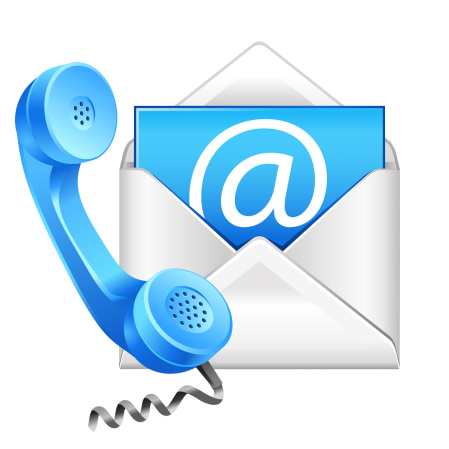 One - two weeks notice 

Follow ups may be unannounced

Society representatives can attend as observers
What happens during?
Assessment of venue and gaming room 

Conversations

Document review

1-1½ hours
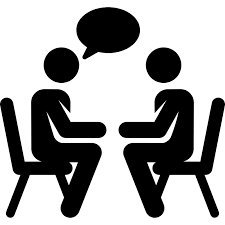 What happens after?
Inspectors review information

Feedback within two weeks

Expectations not met:
Resolution time frame and intended follow up 

Expectations met: 
Recommendations for further improvement
Good practice highlighted 

Summary email